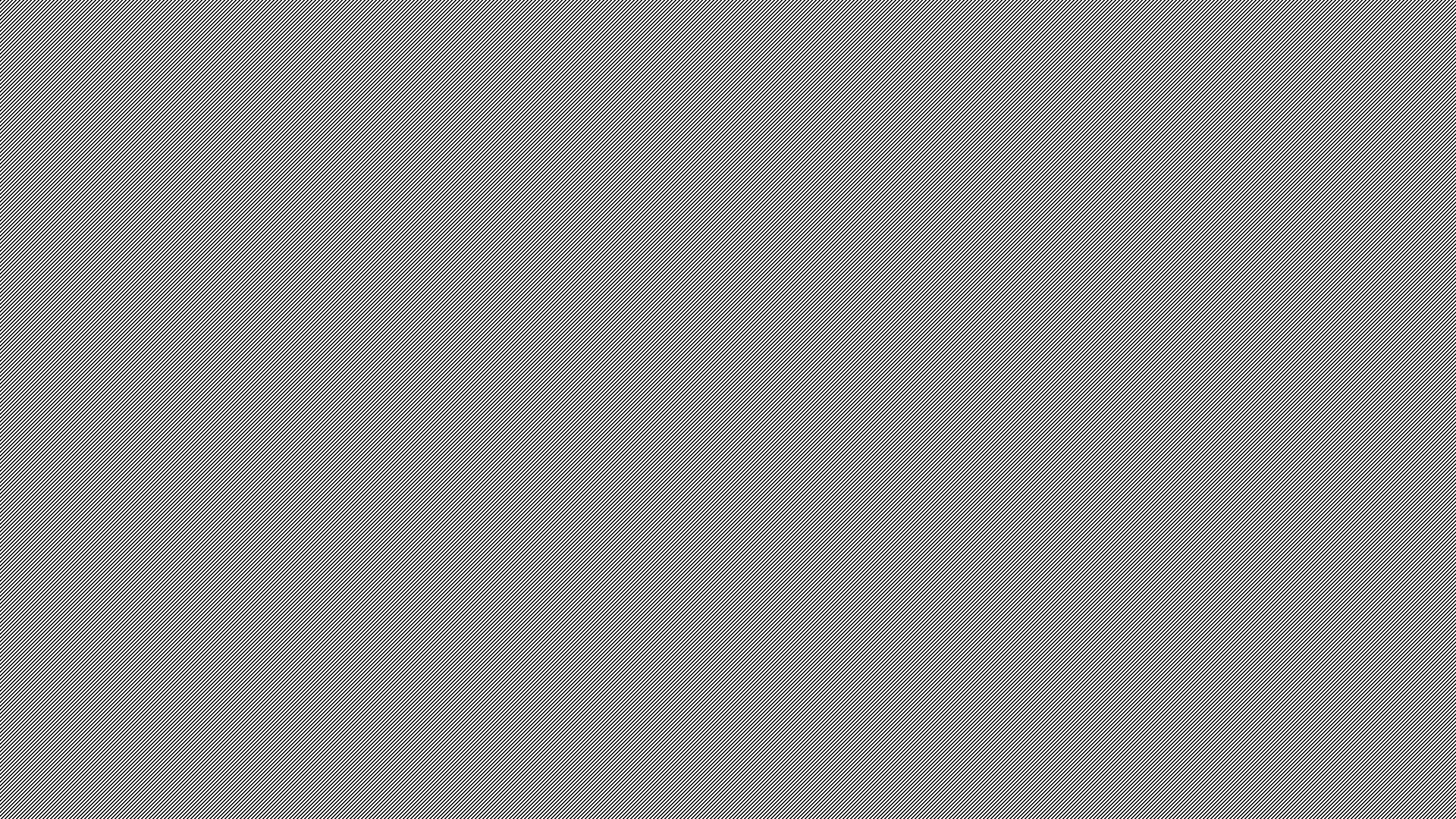 Fitness in the Local and District Courts
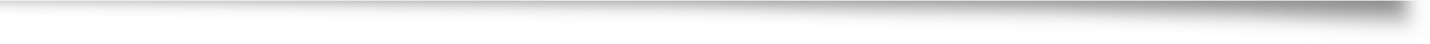 A journey through Mental Health Law and the case of JS
Initial Presentation and Conference
Disorientation 
Allow clients to lead the conversation – don’t rush
Mental Health and Intoxication 
Ask questions that orientate and build relationships 
Take file notes and ask for help!
JS – a journey through mental health legislation
Regional location with limited services 
Low level offences
Persecutory beliefs and unwilling to engage 
No support in custody – no JAS or support person
Assumptions about intoxication
Section 19 MHCIFPA
19   Orders Magistrate may make
A Magistrate may make one or more of the following orders—
an order that the defendant be taken to, and detained in, a mental health facility for assessment and that, if the defendant is found on assessment at the mental health facility not to be a mentally ill person or mentally disordered person, the defendant be brought back before a Magistrate or an authorised justice as soon as practicable unless granted bail by a police officer at that facility,
Section 19 MHCIFPA considerations
Not an application that you are making – an order the court can make
How the order is carried out not a consideration 
Immediate return not a consideration
Just because not detained does not mean can give instructions on a plea

Make sure to get all the paperwork for the return!
Bail application – mental health condition is not a danger to themselves or others
JS and the 18-minute mental health assessment
37 applications over a two year period
Tick box return – not mentally ill. No reasons, no methodology 
No room in the mental health ward
Detainment requires intubation and transport 
Patient is at “baseline” – what is baseline?
Section 14 MHCIFPA
If the client is unfit there is no impediment to the LCM simply making a s14 especially s14(c)
A key barrier is s15 and
(b) the seriousness of the offending
(e) the defendant's criminal history 
(f) whether the defendant has previously been subject to a s14 or s32
(g) whether there is a support plan
None of these factors affect the making of a permanent stay
Sources of Evidence
Hospital discharge summaries and reports 
Mental health hospital records
NDIS provider reports or summaries
Reports from JAS workers 
Justice Health Nurse Reports 
Justice Health Records from previous incarcerations 
Affidavits from solicitors who have had previous dealings with clients. 
Previous reports compiled for court applications.
Police records relating to previous interactions predominantly in relation to s22 where police take clients to hospital for mental health treatment. 
SIDMHOS – Statewide Intellectual Disability Mental Health Outreach Services 
CARS – Legal Aid assessments 
Orders of the Guardian including Financial Management Orders
An Evidence Desert
Summarise your evidence – do not data dump the Magistrate 
Sometimes the best evidence is the difficulty getting evidence
Exploring all possible avenues for evidence will make your affidavit that much more impressive and compelling 
Again a report based on one hour of interaction alone is not as good as one informed by all the available material
Section 20 MHCIFPA
(1)  Without limiting section 19(c), the Magistrate may make a community treatment order 
in accordance with the Mental Health Act 2007 for implementation by a declared mental health facility in relation to the defendant, if the Magistrate is satisfied that all of the requirements for the making of a community treatment order at a mental health inquiry under that Act (other than the holding of an inquiry) have been met in respect of the defendant.

(2)  The Mental Health Act 2007 (other than section 51(1) and (2)) applies to and in respect of the 
defendant and a community treatment order as if the order had been made by the Tribunal under that Act.
Briefing an Expert
Don’t just rely on the one meeting – give them the evidence you have collected 
If you are going to present an affidavit in court this can be provided to the expert NB you may need to brief someone else to appear as you may become a witness 
Make sure you ask ALL the questions you need answered 
Don’t data dump your expert
The Permanent Stay
Prepare a Notice of Motion and Supporting Affidavit 
Make sure everyone is served with the evidence as early as possible 
File a s177 certificate with your expert statement to preserve your position on costs 
Make your client available for the prosecution expert but limited to not discussing the offences
Written submissions make everyone’s life that little bit easier
JS and the Permanent Stays
When s14s are no longer an option because of the s15 criteria 
Threshold will be different for different clients and different LCMs 
Not the first port of call 
Reliant on all of the evidence gathered until this point 
What is the outcome? Discharge
Section 25 MHCIFPA
Transfer from correctional centre or detention centre

This section applies to a person who is awaiting committal for trial or trial for an offence or summary disposal of the person’s case.

(2)  If it appears to a Magistrate that it may be appropriate to transfer a person to whom this section applies from a correctional centre or detention centre to a mental health facility under section 86, the Magistrate may make an order directing—
	(a)  that the defendant be examined by 2 medical practitioners, 1 of whom is a 	psychiatrist, and
	(b)  that, if appropriate, the relevant certificates be given to the Secretary under 	section 86, and
	(c)  that the Chief Executive, Justice Health or, in the case of a person who is under 	the age of 18 years, the Secretary of the Department of Communities and Justice to 	ensure that the Magistrate is notified of the action, if any, taken under section 86
Raising Fitness and Representations
Fitness can be raised at any time
Overlapping considerations of the Criminal Procedure Act, MHCIFPA and Crimes (Sentencing Procedure) Act
Changes the EAGP process
Put your evidence and your submissions out there…representations wont put you in a worse position on these applications
JS and the SI matter
Bail refused
The 6 minute and 32 second DVEC 
The 5 month, 3 week, and 4 day certification process
Making it to the District Court
When should the issue of fitness be heard? – ASAP
Fitness Hearings 
Not adversarial 
No onus of proof
Will the accused likely become fit in the next 12 months
Everyone agrees JS is not fit
The reports all say he is unfit 
The evidence is dense and from a long time period
Time for the solicitor to become the witness…and get the rewards of all the work that you have put in.
My client is unfit. What happens now?
Do the ODPP want to proceed?
Four possible verdicts 
Not guilty
Special verdict of act proven but not criminally responsible because of mental health impairment
On limited evidence the defendant committed the act charged 
On the limited evidence the accused committed an alternative available. 
Sentence at law or referral to the Mental Health Tribunal
JS is unfit is not the end of the story
No discontinuation of the matter
The three hour trial without instructions 
The agreement for JS to be living with his mother
The broken TV
The final penalty